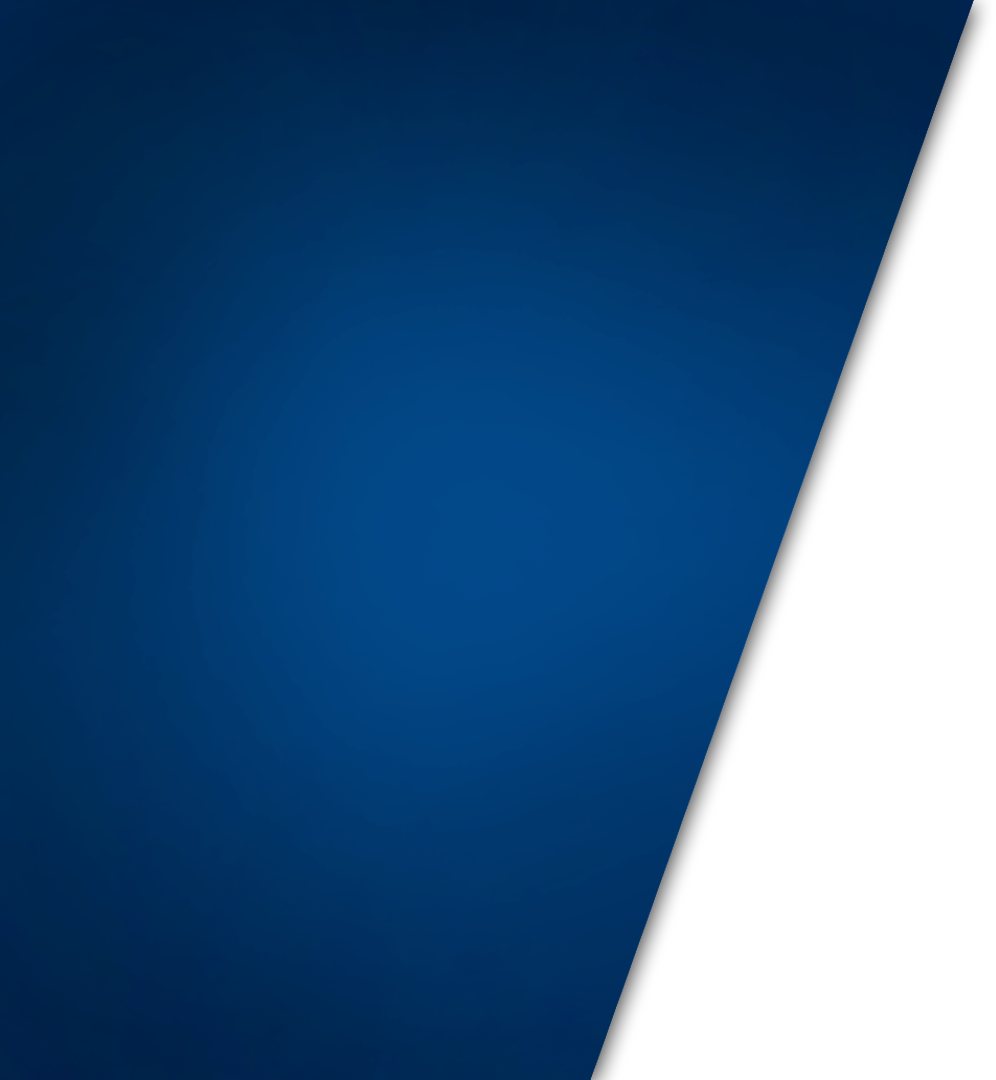 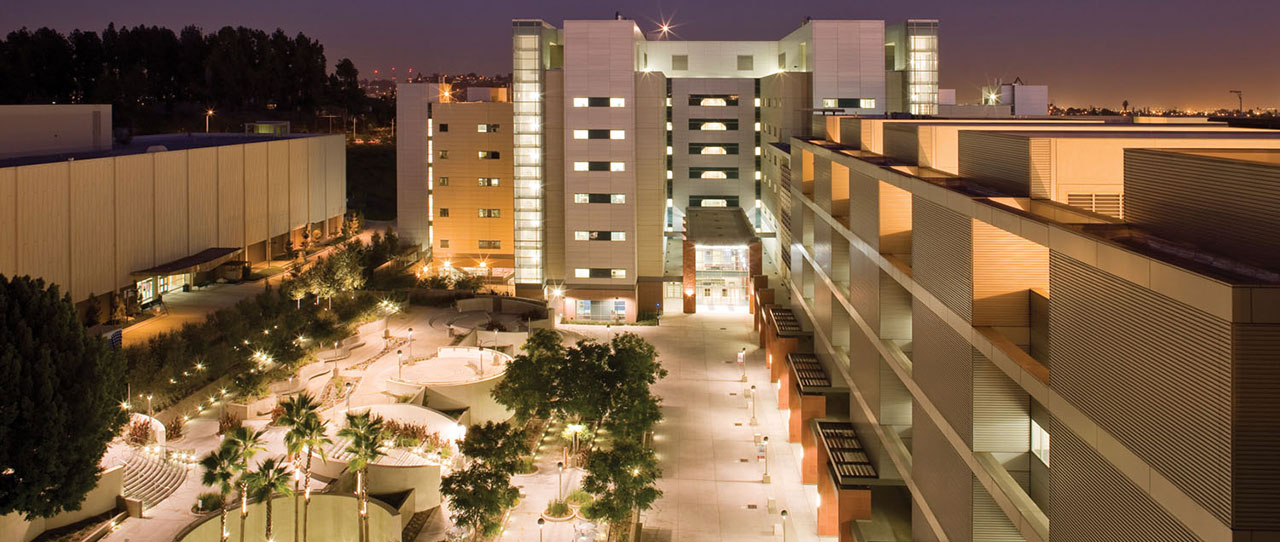 All hands on deck
For mywellness
Increasing Patient Portal Enrollment & Engagement
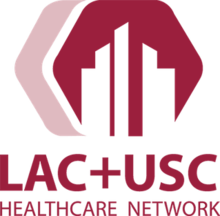 All hands on deck for mywellness
Objectives
Verbalize Purpose of Patient Portal Initiative
Understand Opt Out Strategy
Invite all new and return patients at registration!
Demonstrate
How to generate email invitation at registration
How to generate email invitation using nursing workflow
View patient portal from patient’s perspective
Introduce Patient Portal Enrollment Station
[Speaker Notes: Ivania

Low income pt., lives several hours away, 3 children
Wants view lab results, ease anxiety about state of her health
Takes day off work, travels several hrs. brought children to clinic only to be told she has to drag her children to a different building to go to medical records, pay fee…when she could have just been offered PP enrollment over the phone/in clinic and viewed lab results at home]
All hands on deck for mywellness
Introduction
Mrs. Garcia                                                                              https://youtu.be/kIWZFRMtPD8
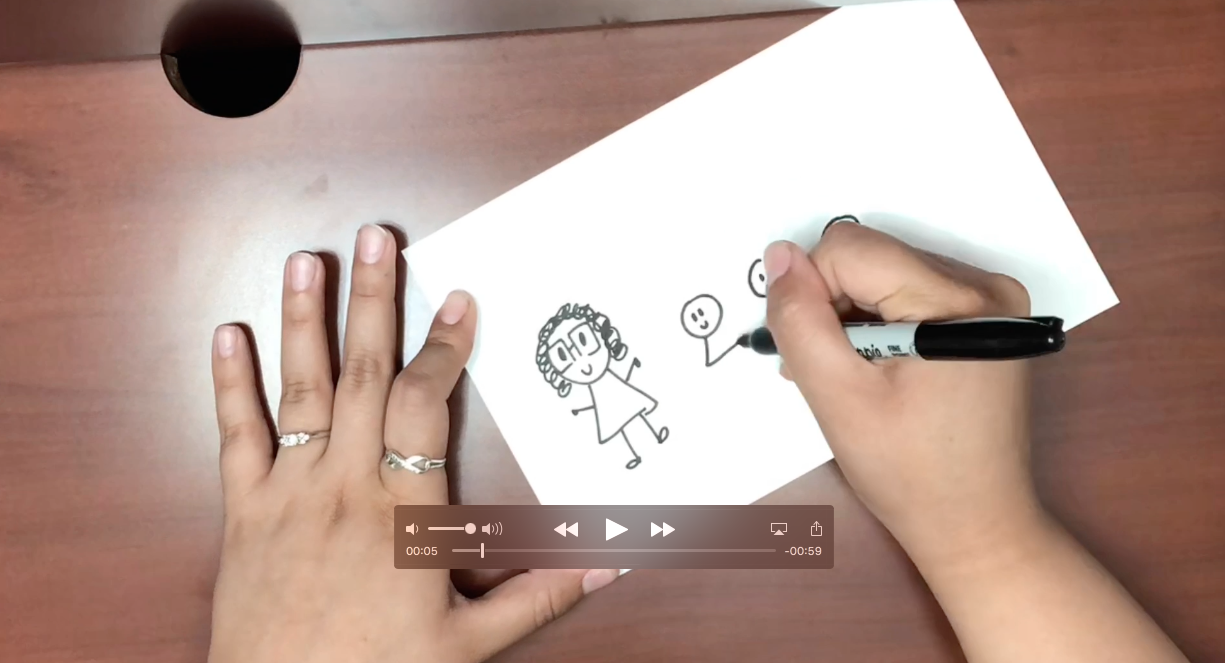 [Speaker Notes: Ivania

Low income pt., lives several hours away, 3 children
Wants view lab results, ease anxiety about state of her health
Takes day off work, travels several hrs. brought children to clinic only to be told she has to drag her children to a different building to go to medical records, pay fee…when she could have just been offered PP enrollment over the phone/in clinic and viewed lab results at home]
All hands on deck for mywellNess
LAC+USC PRIMARY CARE ADULT  WEST MYWELLNESS PORTAL ENROLLMENT PATIENTS CHECKED OUT BY MONTH
[Speaker Notes: . So we have some work to do…]
All hands on deck for mywellness
LAC+USC PRIMARY CARE ADULT WEST MYWELLNESS PORTAL ENROLLMENT OVER TIME
All hands on deck for mywellness
Introduction
Patient Portal- Helps Patients Manage Care Remotely from Home
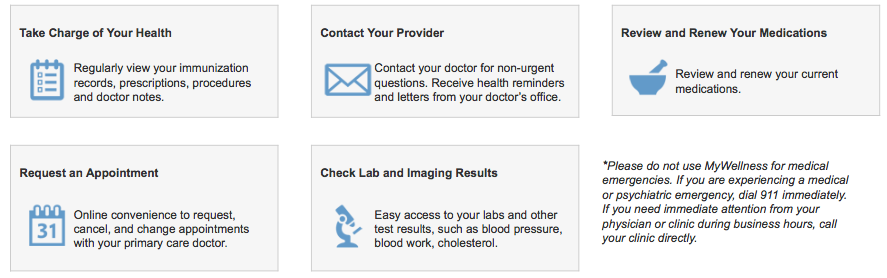 [Speaker Notes: Ivania]
All hands on deck for mywellness
Purpose of Initiative
Increase Patient Portal Enrollment Rate
Increase Patient Engagement
[Speaker Notes: Toni

Pt no longer has to drive all the way here, wait on phpone, ask for refill then have to wiat several days to have requests processed

Improve meaningful patient access to primary care services
Increase care teams’ ability to communicate and engage with defined populations
Start (Jan.): 1.53% total enrollment rate (26/1700)]
All hands on deck for mywellness
Why Should I Care?
Improves pt. access to care team
Improves care team access to patients
Improve patient engagement, awareness and management of health conditions
Help with outreach initiatives!
Improve efficiency around phone calls, refills, questions about results
Reduce incoming calls and walk-in requests!
[Speaker Notes: Toni

Pt no longer has to drive all the way here, wait on phpone, ask for refill then have to wiat several days to have requests processed

Improve meaningful patient access to primary care services
Increase care teams’ ability to communicate and engage with defined populations
Start (Jan.): 1.53% total enrollment rate (26/1700)]
All hands on deck for mywellness
Q1: What is the purpose of the patient portal initiative?


Increase Patient Portal Enrollment Rate
Increase Patient Engagement
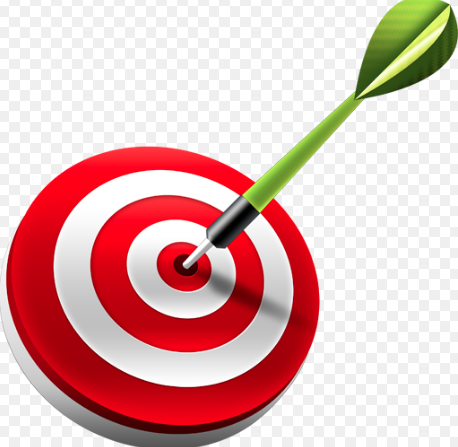 All hands on deck for mywellness
Goal
Increase patient portal enrollment from 2.88% to 5%  by June 30, 2018
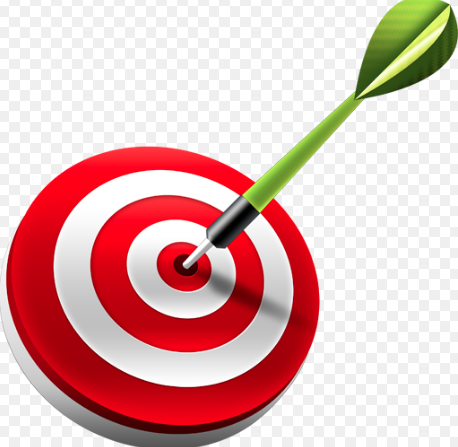 All hands on deck for mywellness
Mywellness portal enrollment rate
EMPANELED PATIENTS
[Speaker Notes: Ivania

We are now beginning to see a decline in enrollment within our clinic. 3.66% of all patients that checked out enrolled into the MyWellness Portal in September. So we have some work to do…]
All hands on deck for mywellness
Initiatives to Increase Enrollment Rate
Opt Out Strategy
Generate email invitation for all patients at registration!
Integrate enrollment into provider and nursing workflow
CMAs
PCPs
RNs
Everyone- customer service recovery tool
MyWellness portal enrollment station
[Speaker Notes: Toni

Oppt out strategy- not giving patients a choice]
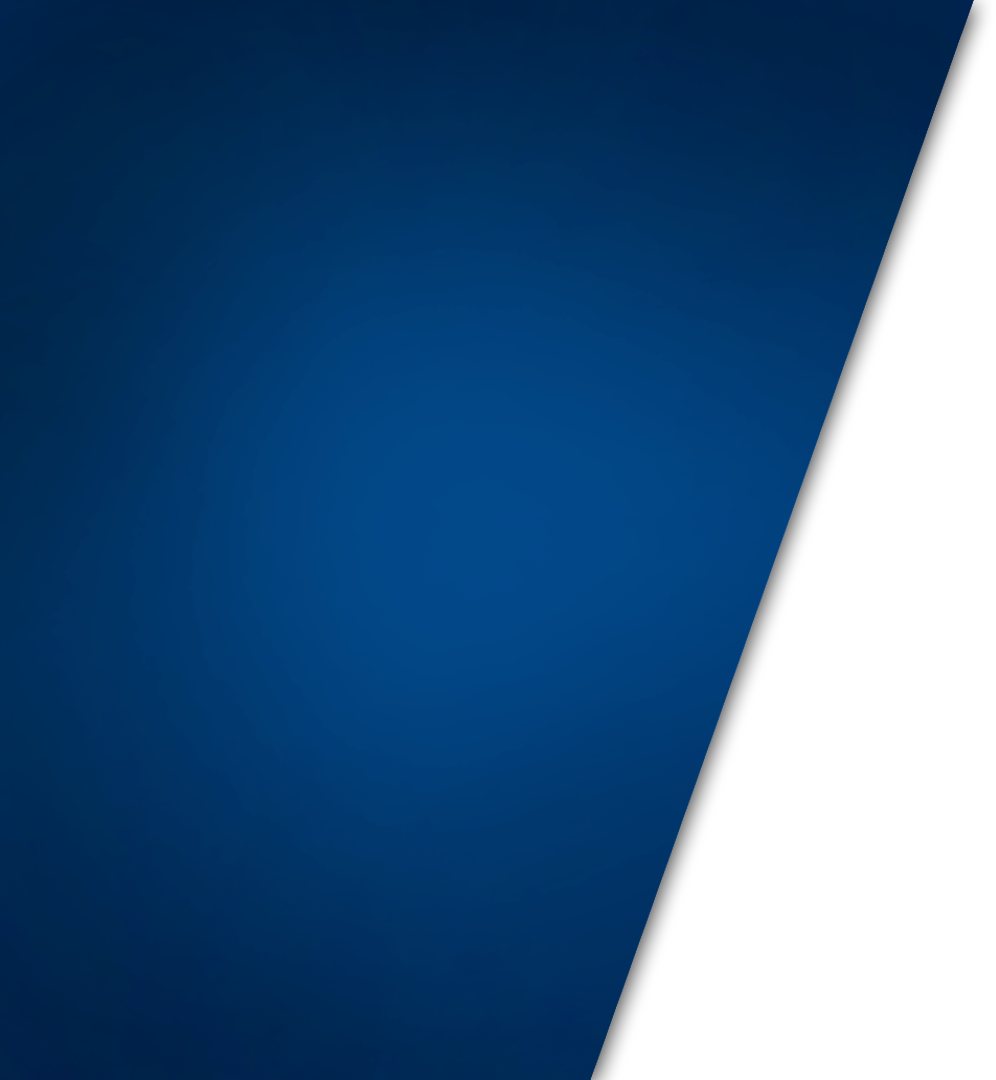 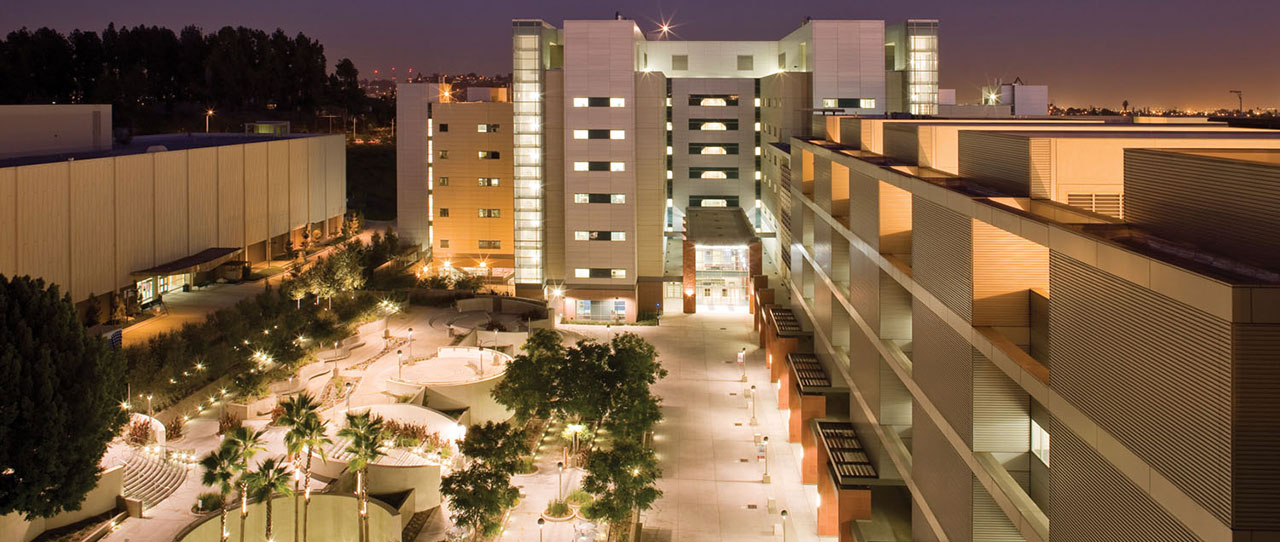 All hands on deck for mywellness
Opt Out Strategy
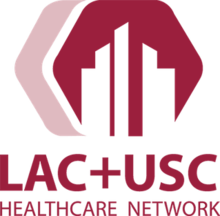 All hands on deck for mywellness
OPT OUT STRATEGY
Generate email invitation for all patients at registration


If patient interested and has email address or  desires to use a proxy email address:
Flip MyWellness Invitation indicator to “Yes, Generate Invitation”
Read 4 challenge questions and have patient choose one (recommend using last 4 digits of SSN)
Type in 4-digit answer
Enter patient’s E-mail Address- confirm, by reading the email address back to patient!
Press “Complete”
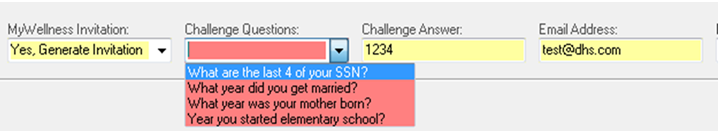 [Speaker Notes: Jessica]
All hands on deck for mywellness
OPT OUT STRATEGY
https://youtu.be/NxMPa6cVisc
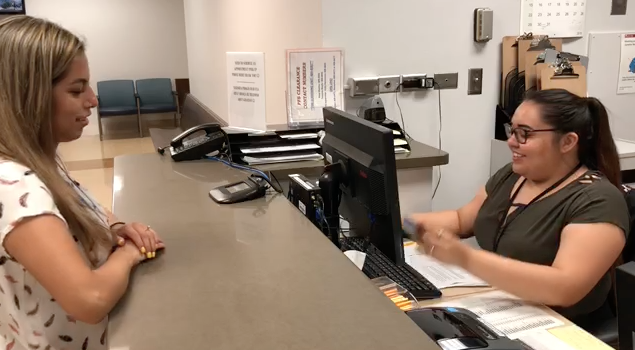 [Speaker Notes: IVANIA
Now describe 3 or 4 parts of the solution and feedback from testing it
Opt Out Strategy
 Here is how we use the opt out strategy in clinic. Please pay close attention, because all staff working at the front desk will be asked to implement the opt out strategy.]
All hands on deck for mywellness
OPT OUT STRATEGYGenerate Email Invitation at Registration
DEMO
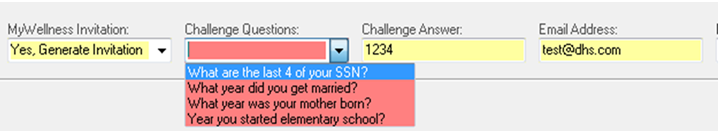 [Speaker Notes: Jessica]
All hands on deck for mywellness
Q2 : What is the Opt Out Strategy?
Generating email invitation for all patients at registration!
[Speaker Notes: Jessica]
All hands on deck for mywellness
Sample Script
After verifying demographics during registration/scheduling ask patients
“May I have your email address? If it is easier for you, you can write it down.”

2. If no, patient states no email address
	“Do you have a family member or friend who helps you manage your healthcare information? I can set them up as a “proxy” for your MyWellness account. A proxy is an authorized user that has permission to access your account. They will have full access to help you manage your health information and your medical record.”

3. If No, states no email address and declines proxy:
“You can create an email account for yourself and go to this website: http://dhs.lacounty.gov/wps/portal/dhs/mywellness/ enroll using
 medical record number and social security number”
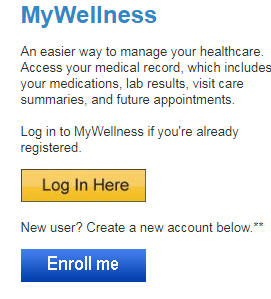 [Speaker Notes: Jessica]
All hands on deck for mywellness
Sample Script
4. If Yes: 
“I’m sending you an invitation to sign up online in order to access your medical record, including your provider’s notes and all of your results. You can find the invitation in your email folder. Make sure you check your Spam folder in case you don’t see it.”

“When you access your email invitation, click on the link provided. You’ll me asked for the answer to a challenge question. This will be the last four digits of your social security number.”


 Use standardized challenge answer, last 4 digits of SSN, to generate invitation.
[Speaker Notes: Jessica]
All hands on deck for mywellness
What do patients see at home?
Patient will receive an email invitation
Click on link to accept invitation
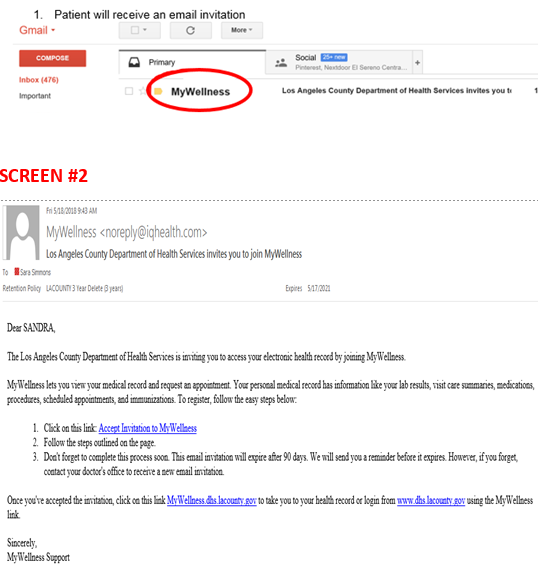 [Speaker Notes: Jessica]
All hands on deck for mywellness
What do patients see at home?
3. Create Account
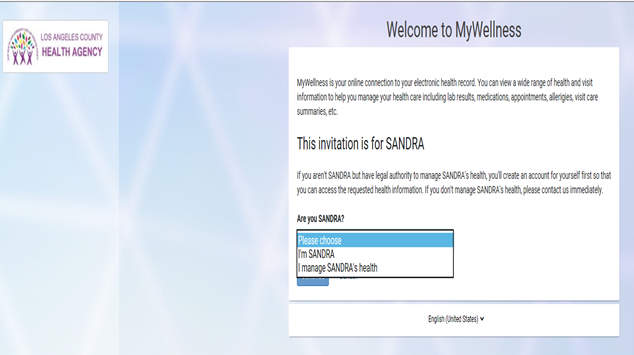 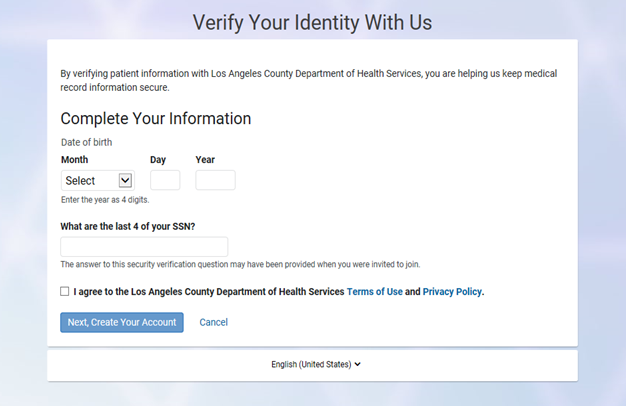 [Speaker Notes: Jessica]
All hands on deck for mywellness
What do patients see at home?
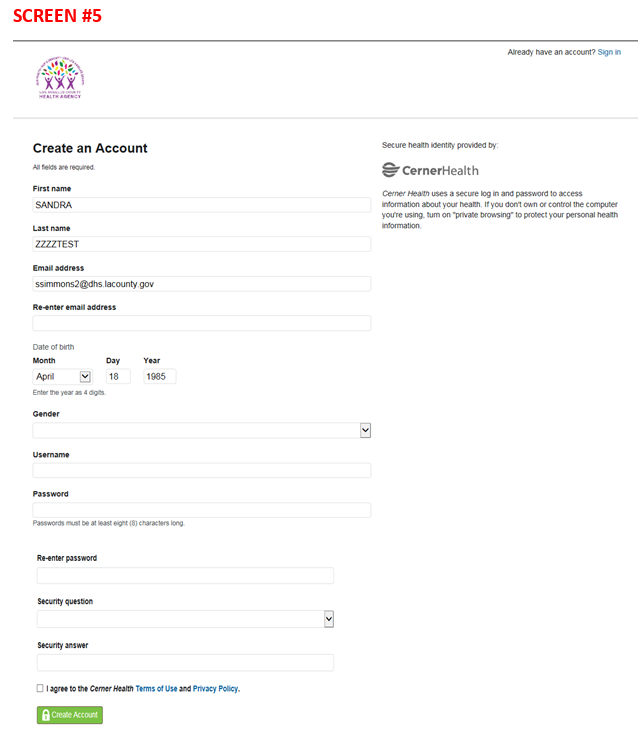 [Speaker Notes: Jessica]
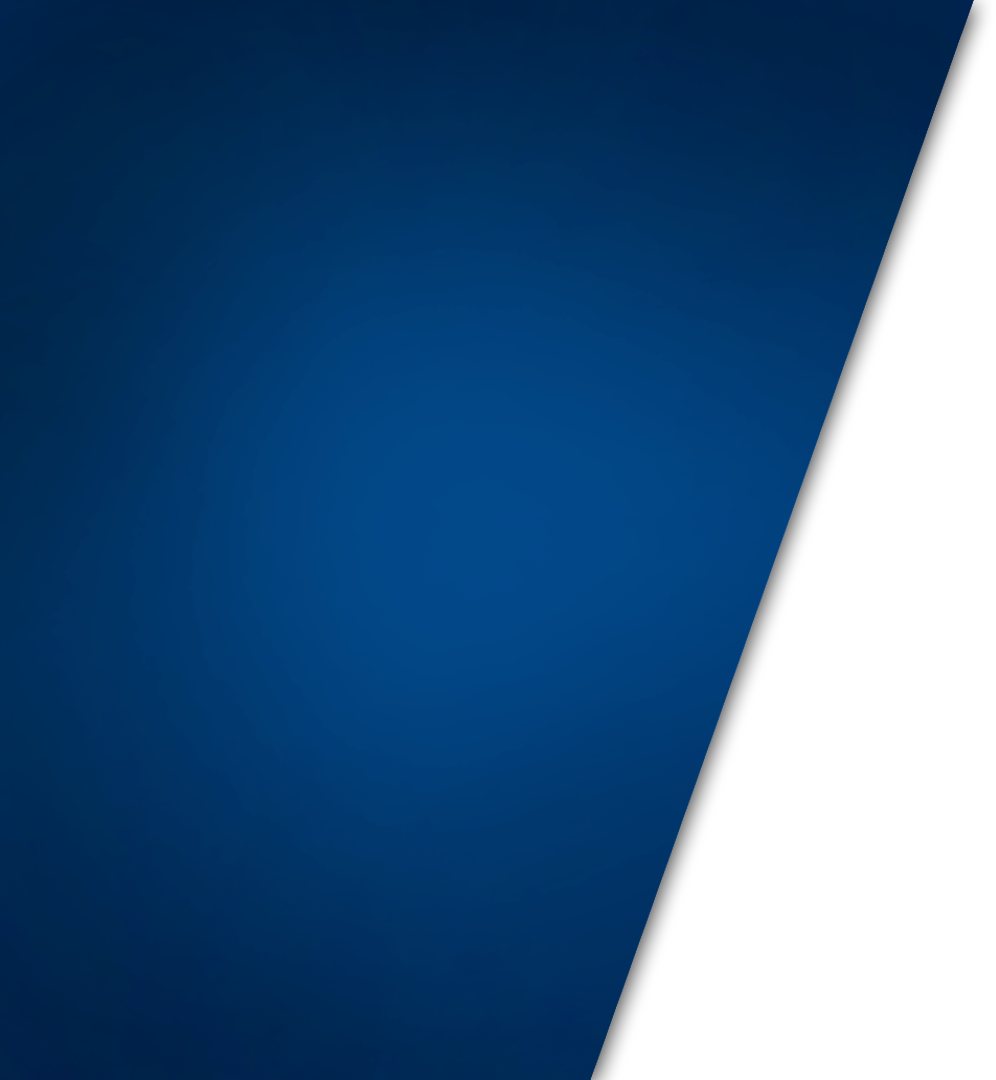 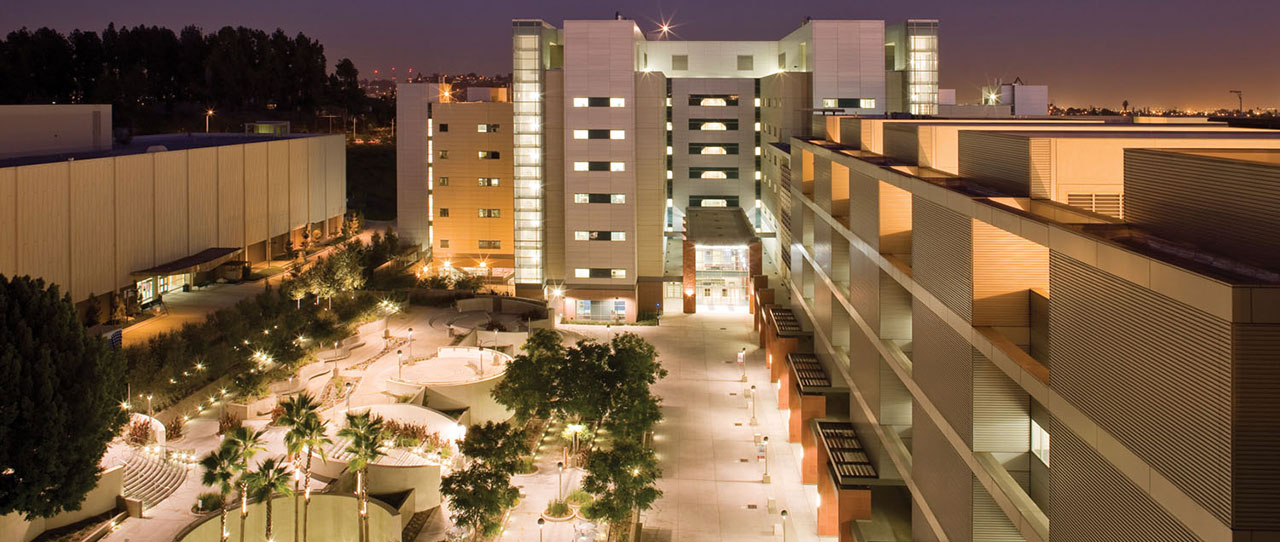 All hands on deck
For mywellness
Nursing Workflow Demo
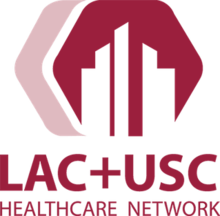 All hands on deck for mywellness
Nursing Workflow
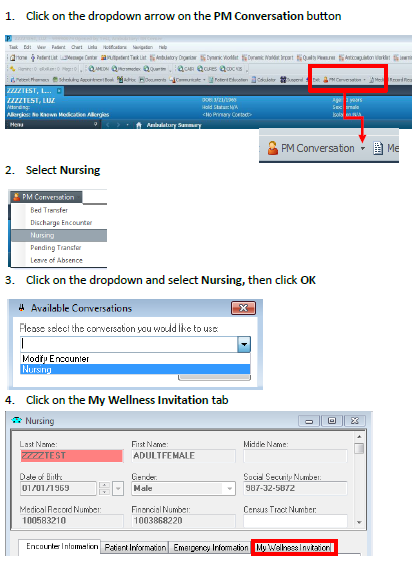 [Speaker Notes: Jessica]
All hands on deck for mywellness
Nursing Workflow
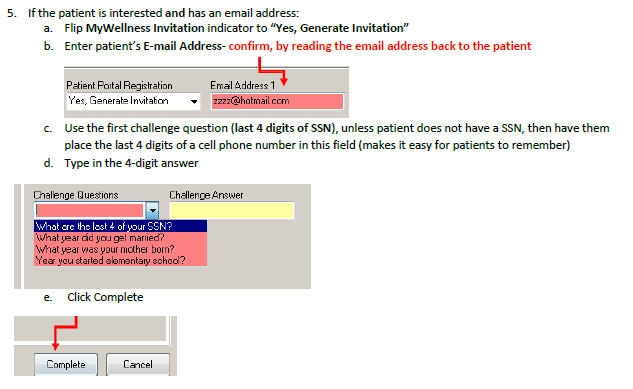 [Speaker Notes: Jessica]
All hands on deck for mywellness
What do patients see at home?
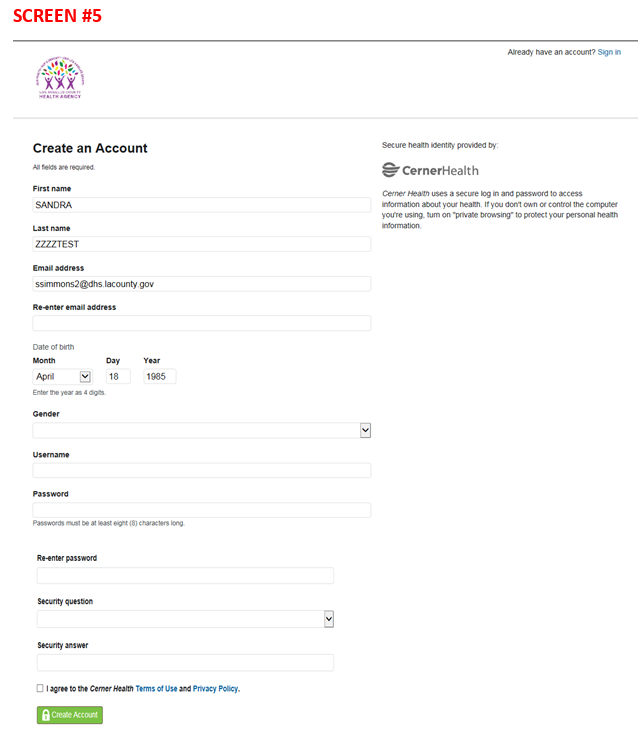 [Speaker Notes: Jessica]
All hands on deck for mywellness
Initiatives to Increase Enrollment Rate
Everyone can invite patients as customer service recovery tool
Missed appointments
View lab results
Medication refill requests
[Speaker Notes: Toni

Oppt out strategy- not giving patients a choice]
All hands on deck for mywellness
Nursing Workflow
Q2 : How does an RN/CMA generate email invitation for patients? Demonstrate.
[Speaker Notes: Ivania]
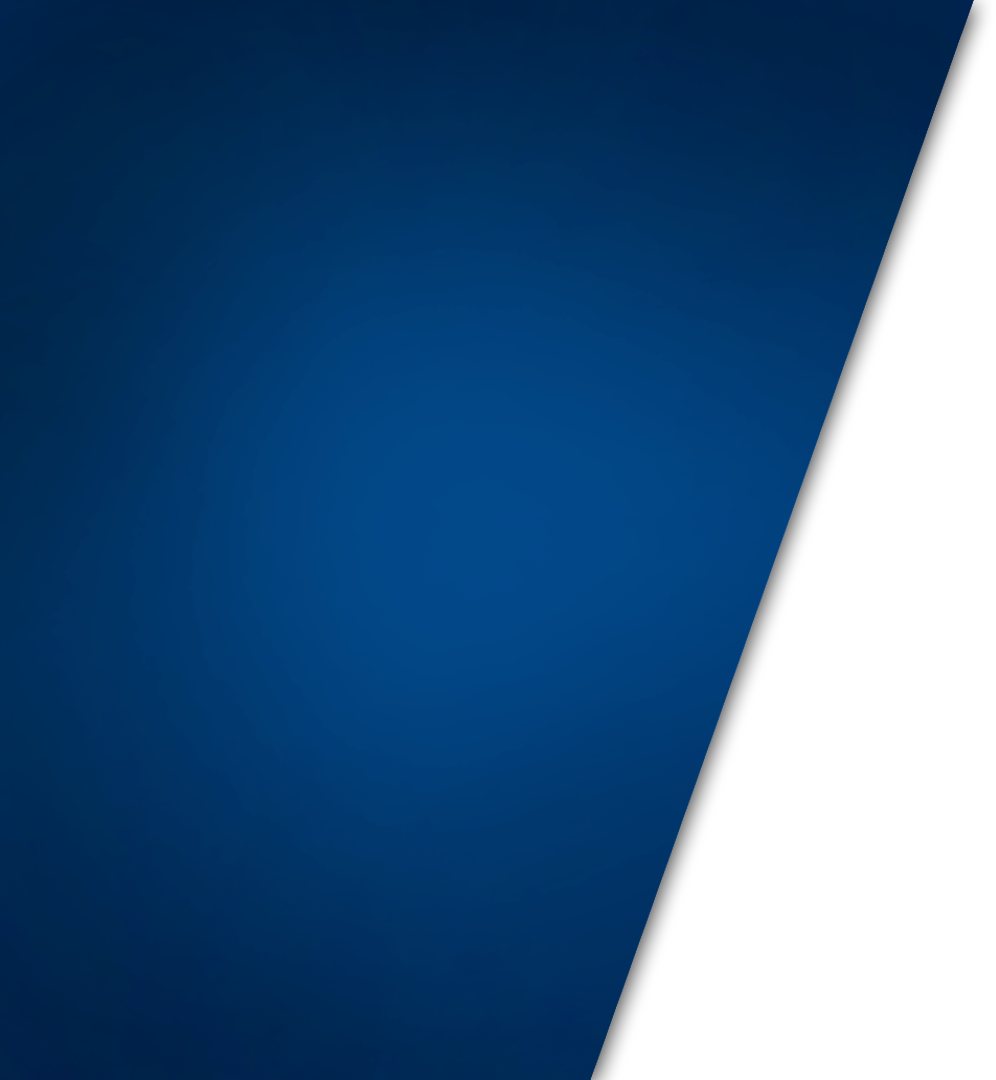 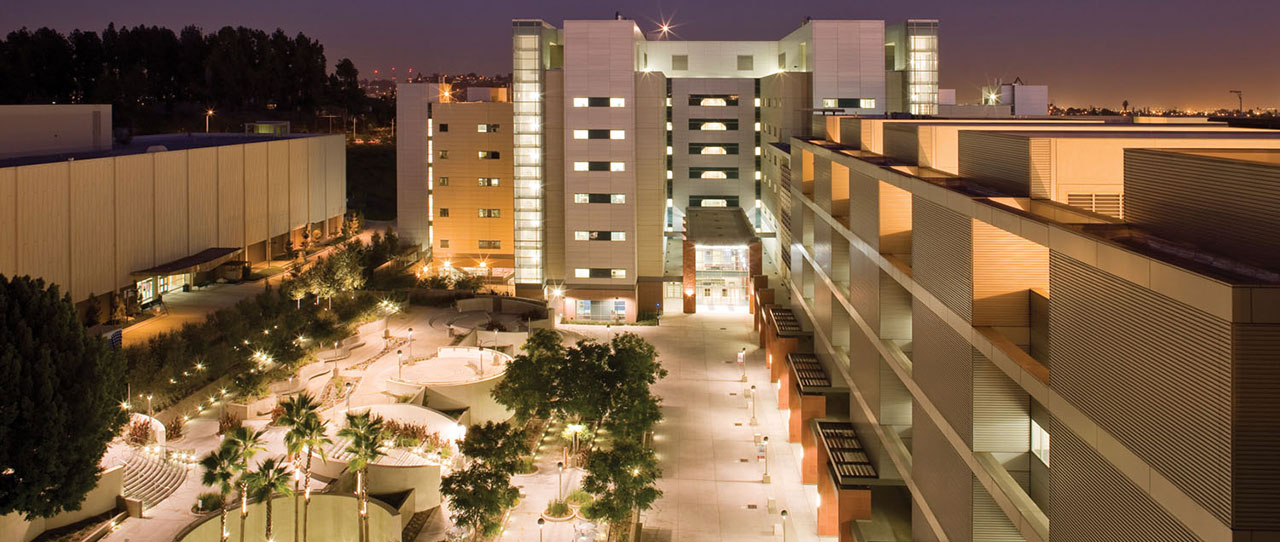 All hands on deck
For mywellness
Patient Portal Demo-
Patient’s Perspective
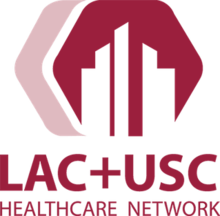 All hands on deck for mywellness
MyWellness Portal
Test Patient
Username: testjana
Password: cerner2016
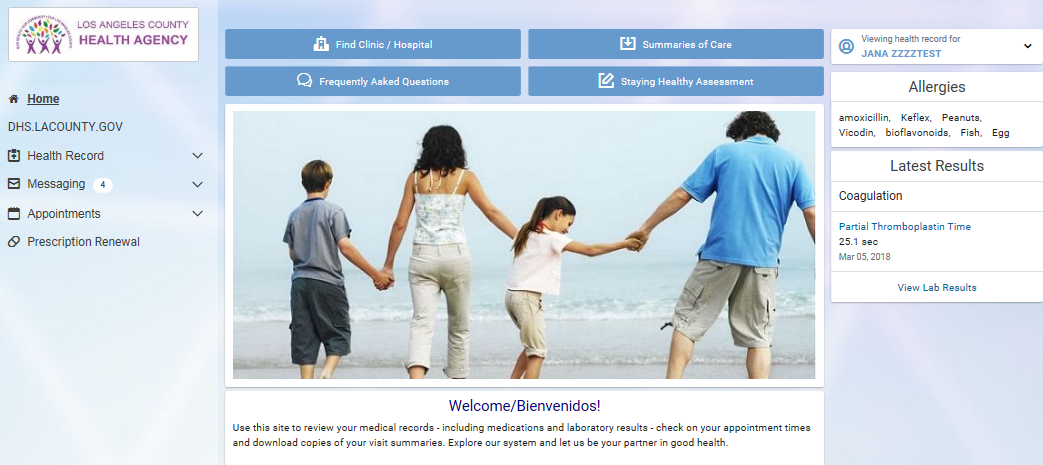 [Speaker Notes: Ivania]
All hands on deck for mywellness
MyWellness Portal Application-HealtheLife
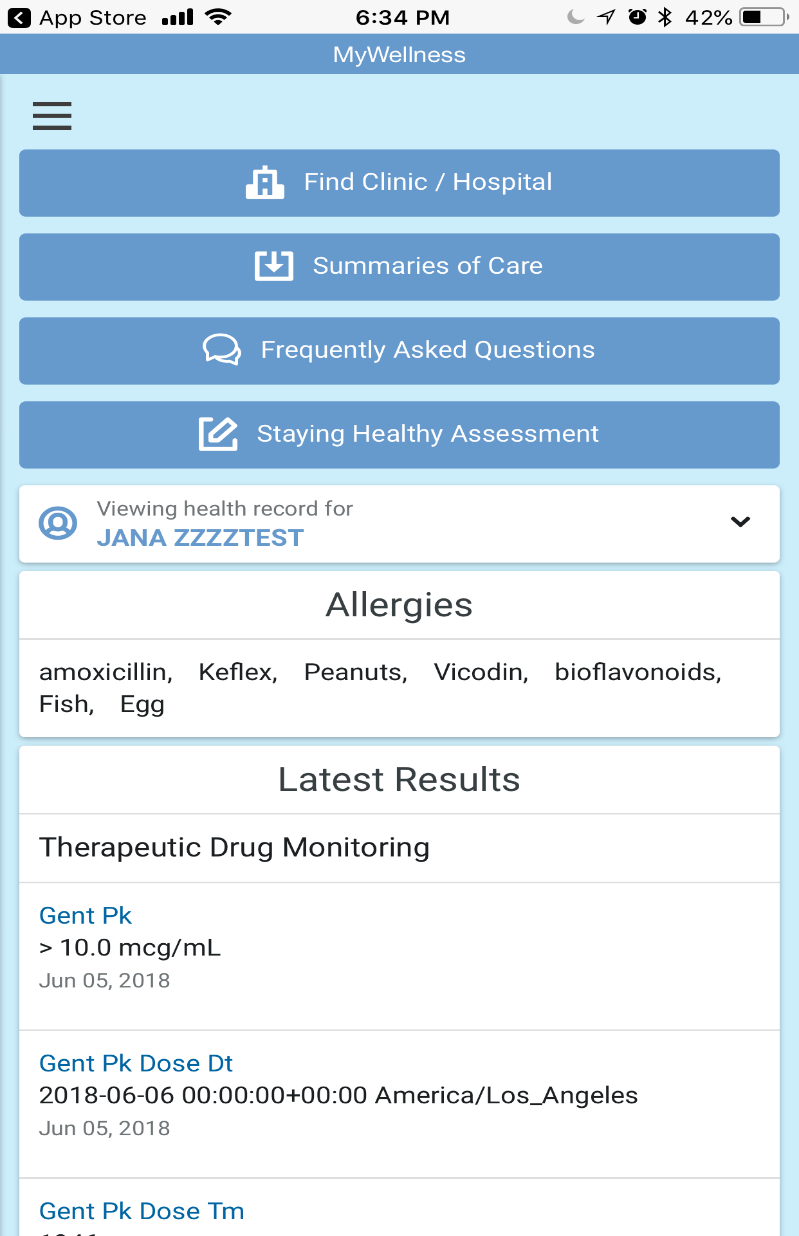 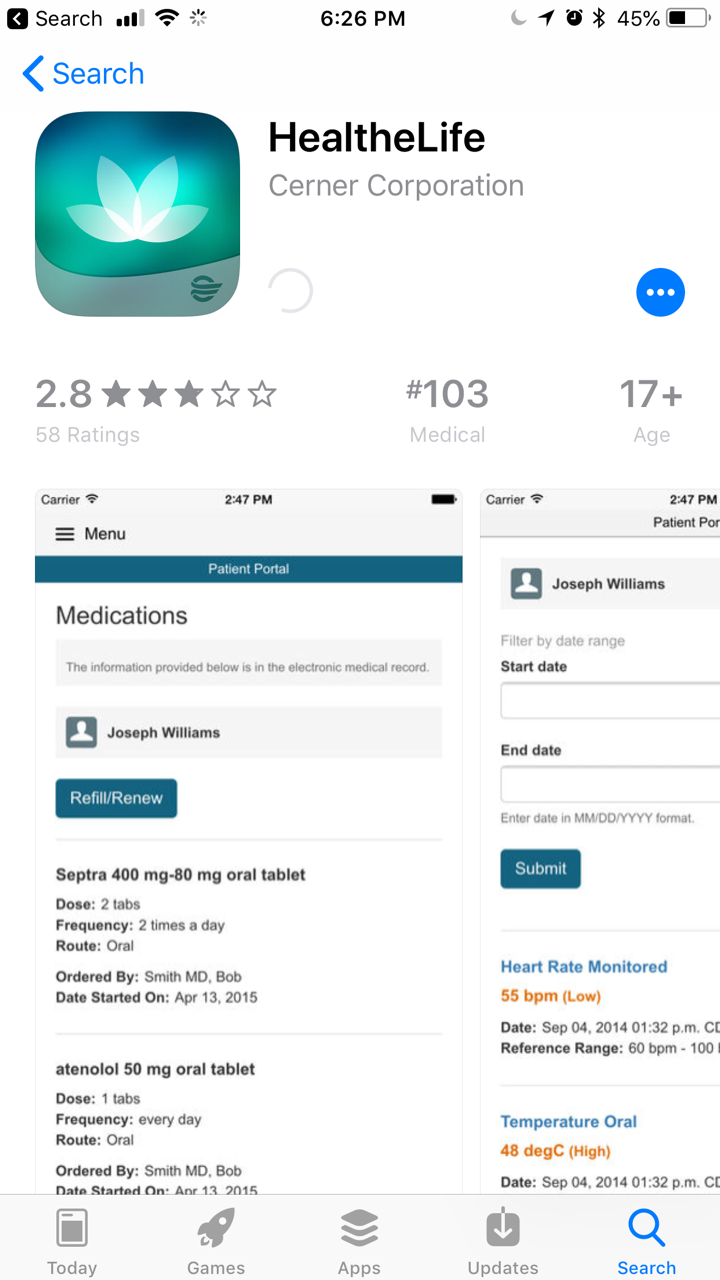 [Speaker Notes: Ivania]
All hands on deck for mywellness
Patient Portal Enrollment Station
Increasing Patient Portal Enrollment and Engagement
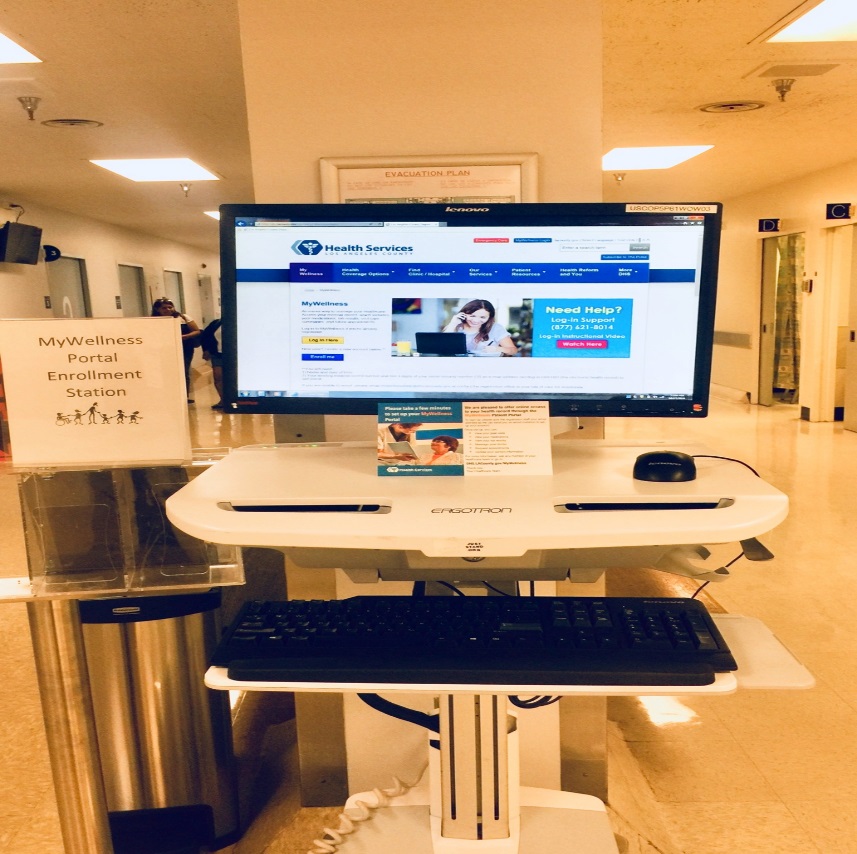 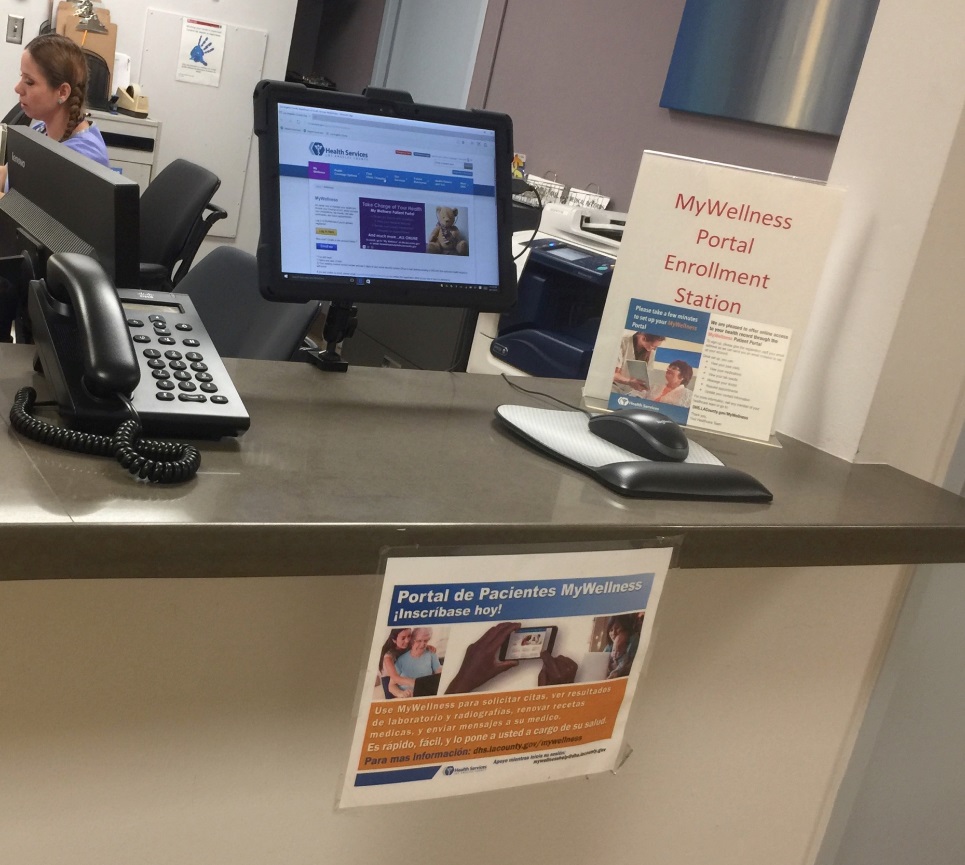 [Speaker Notes: Jessica]
All hands on deck for mywellness
Q&As
Q: Can adult use a “proxy” ( designate another adult to be able to login to their MyWellness account for them?
A: Yes. 
2. Q: Can providers and their nurses invite patients to join MyWellness portal as part of their workflow?
A: Yes!
3. Q: Which labs are not viewable?
HIV, STD, Hepatitis, pathology
4. Q: Which Imaging Results are Viewable?
All radiology results
5. How long will it take for radiology results to be viewable?
A: 72 hours
[Speaker Notes: Jessica]
Let’s work together to enroll patients in MyWellness Portal!https://youtu.be/LWBqMnZ5Mmc
All hands on deck for mywellness
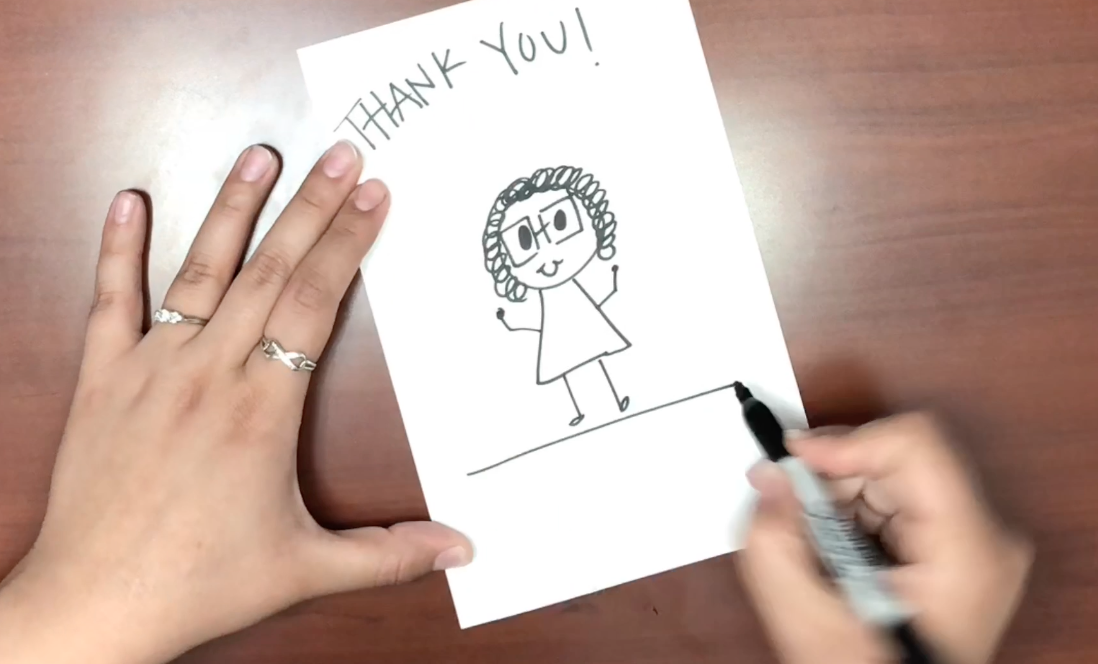 [Speaker Notes: Ivania]